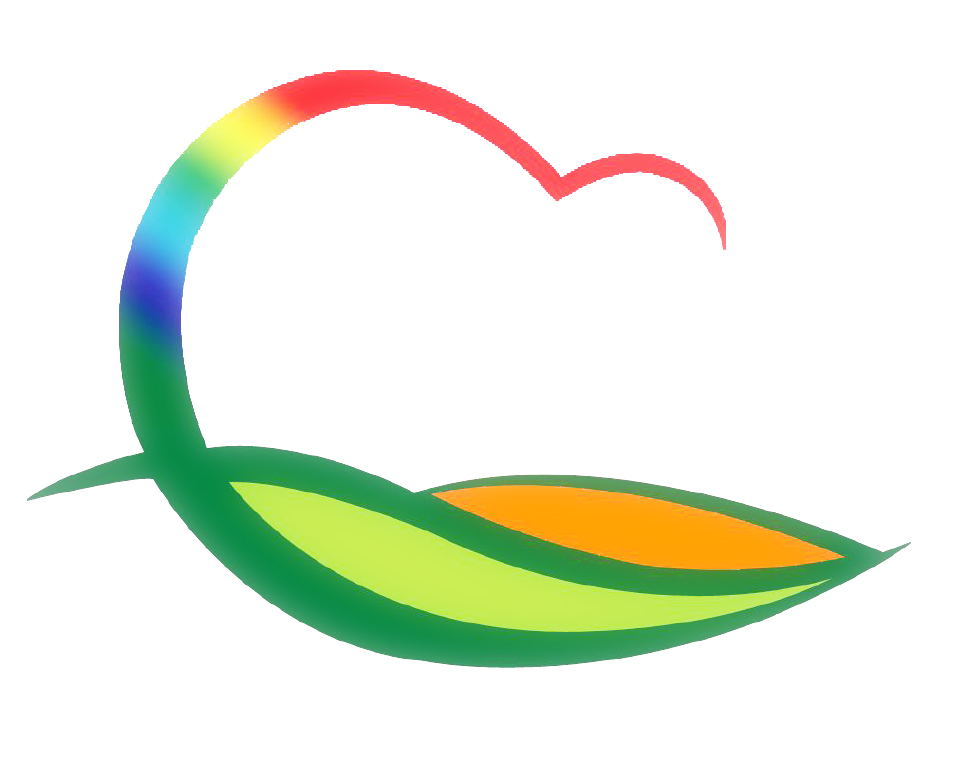 재   무   과
[Speaker Notes: 먼저, 지금의 옥천입니다.]
8-1. 2014년 주민세(재산분) 신고납부
과세기준일 : 2014  .  7. 1. 
신고납부기간  :  7.1. ~ 7. 31.
과세대상:㈜에넥스 외 252개 사업장
  - 납세의무자 : 과세기준일 현재 사업소를 경영하는 자로 
                      건축물 연면적이 330㎡를 초과하는 사업소
  - 세         율 : ㎡당  250원
8-2. 2014년 정기분 주민세(균등분) 과세자료 정비
과세기준일 : 2014.  8. 1.
기         간 : 7. 1. ~ 7. 31.
추 진 내 용
  - 개인균등분 과세자료 조사
  - 법인균등분 사업장 및 개인사업장 조사
  - 비과세자료(기초생활수급자, 비과세법인) 조사 및 정비
8-3. 2014년 하반기 하자검사 실시
사  업  명 : 마곡소하천 정비사업 외 1,547건
하자검사기간 : 7.14. ~ 7. 30.
8-4. 공사(용역) 전자입찰 추진
사  업  명 : 와인(농특산물) 상설판매장 건립공사 외 25건
집  행  액 : 25억 5천만원
8-5. 공사(용역) 수의계약집행 추진
사  업  명 : 국가하천 고당제 풀깎기 공사 외 43건
집  행  액 : 5억 8천만원
8-6. 지방세 체납액 징수
기       간 : 7. 1. ~ 7. 31.
대  상  자 : 5,370명
체  납  액 : 1,284백만원
내       용 : 고액 체납자 개별 방문·징수,  
                    체납자동차 등록번호판 적극 영치 등
8-7. 2014년 정기분 재산세(주택, 건축물) 부과
과세기준일 : 2014. 6. 1.
납 부 기 한 : 7.16. ~ 7. 31.(고지서 발송 7.10.)
납세 의무자 : 과세기준일 현재 주택 및 건축물 사실상 소유자
과  세  대  상  :  주택(부속토지 포함) 및 건축물
과 세 금 액 : 25,802건 / 1,673백만원
8-8. 6.1. 기준 개별주택가격 조사, 산정 및 검증실시
기         간 : 7. 1. ~ 7. 30.
대         상 : 영동읍 가리 202-1외 329호
내         용 : 적정한 비교표준주택을 선정 후 감정평가사에 
                      의한 가격의 적정여부 검증 후 조정